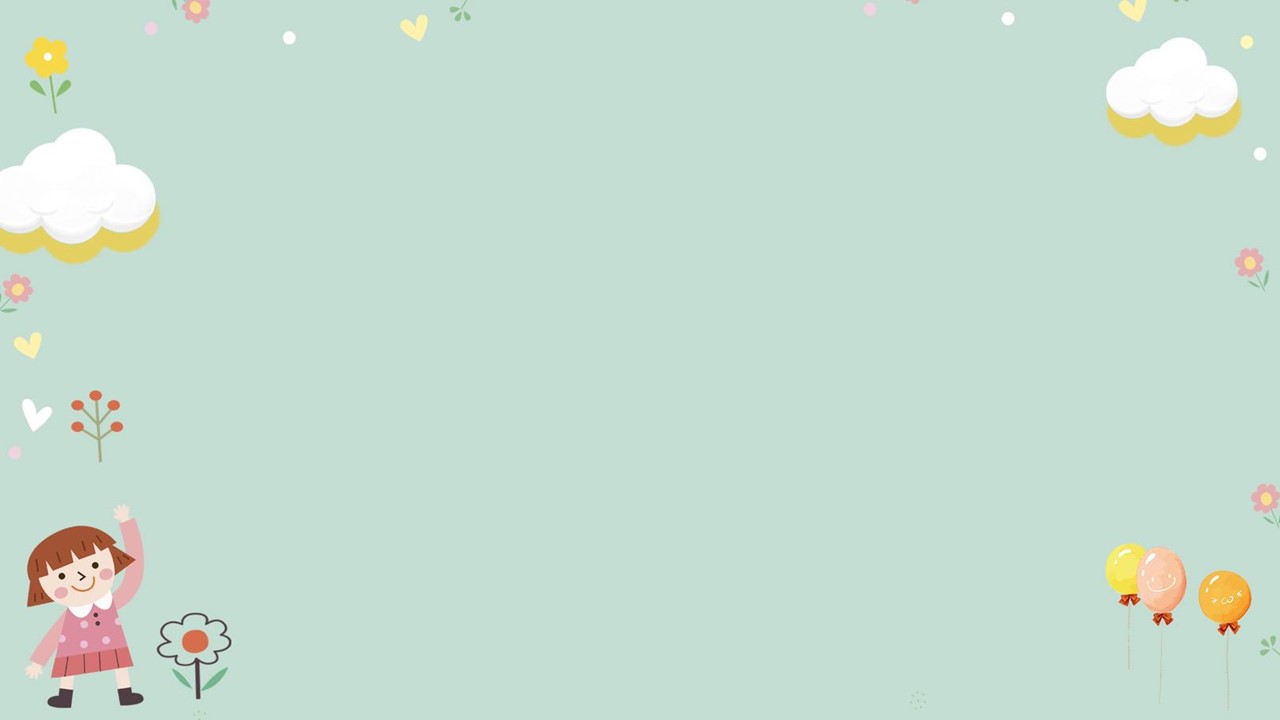 TIẾNG VIỆT 1
Bài 26: Ph ph Qu qu
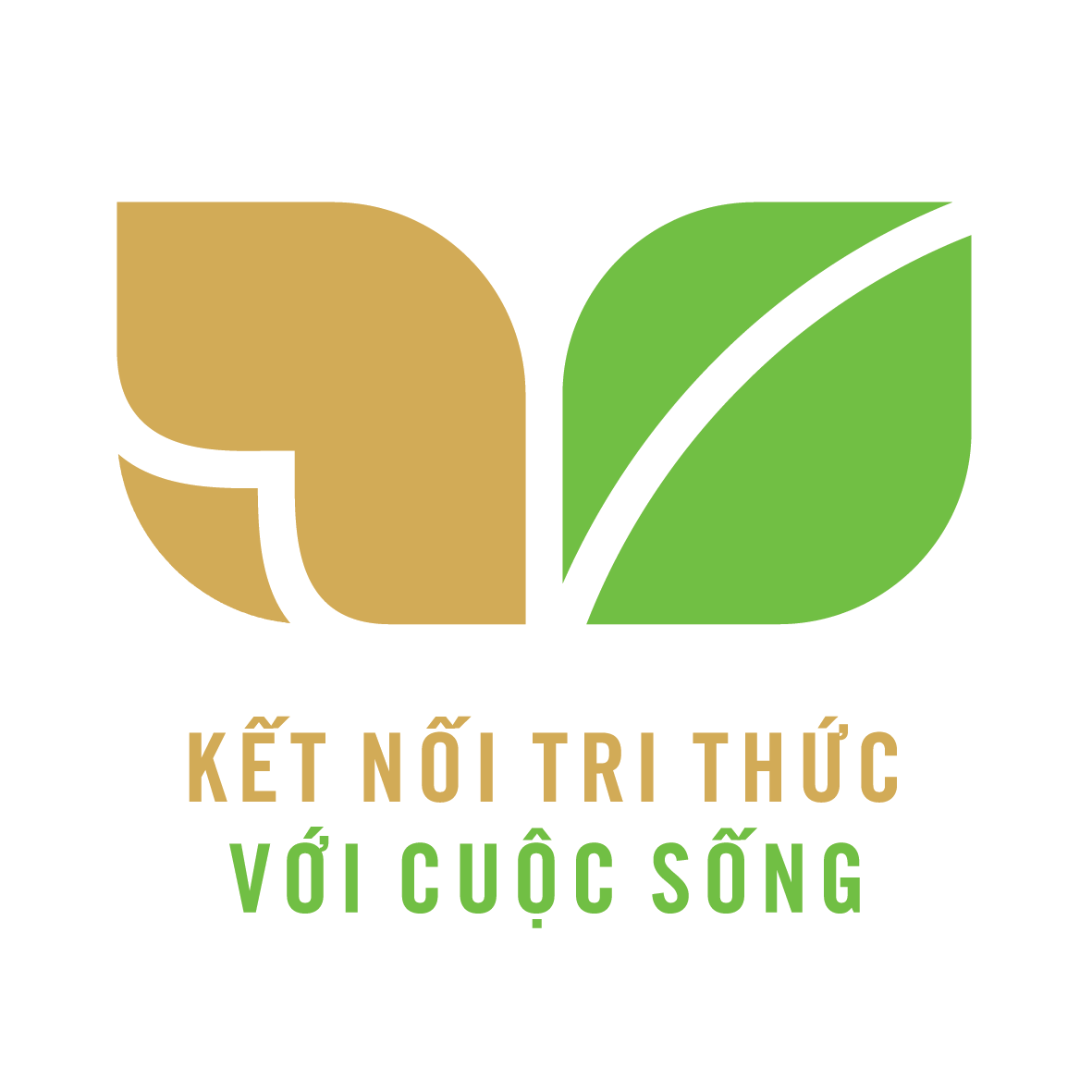 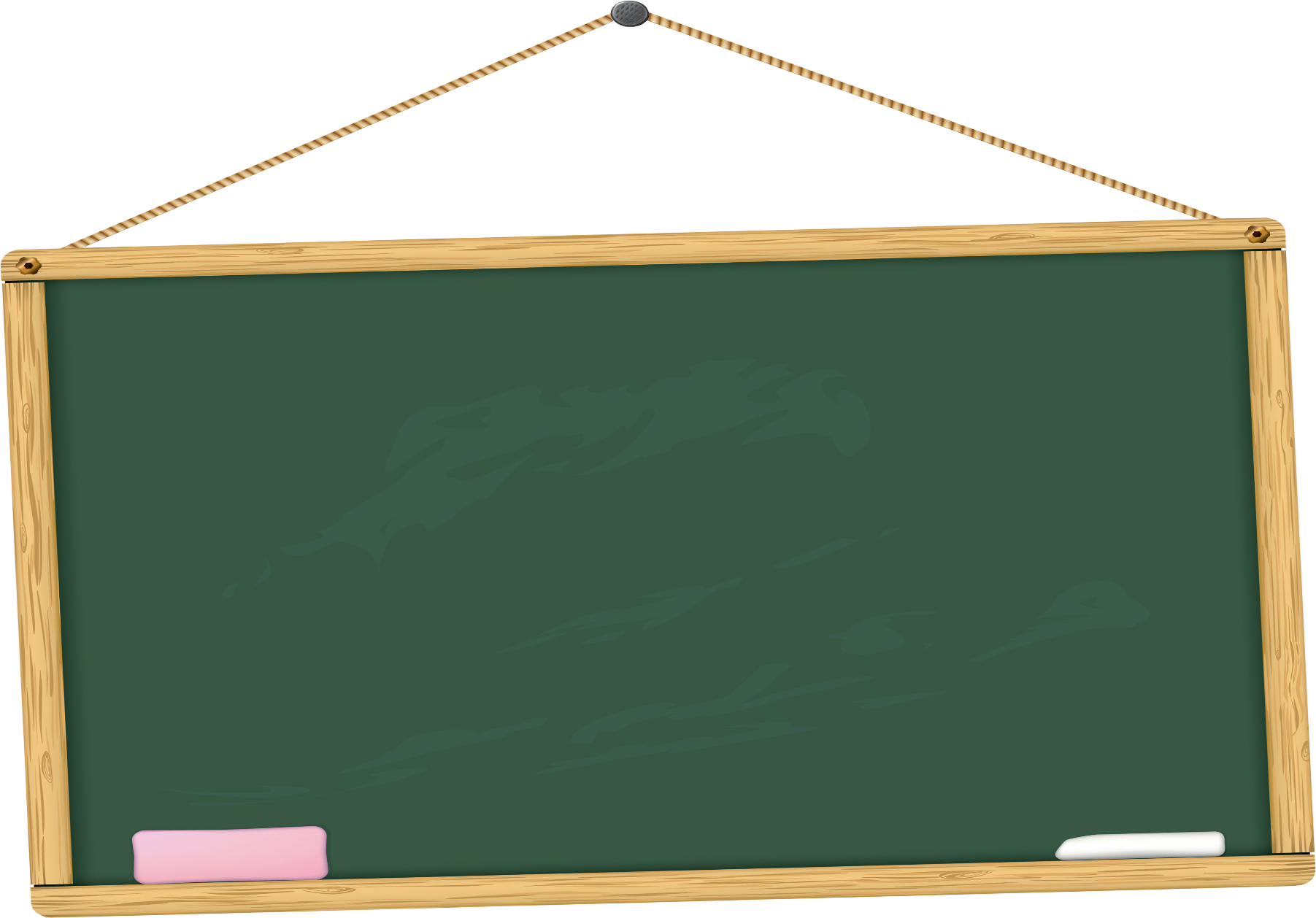 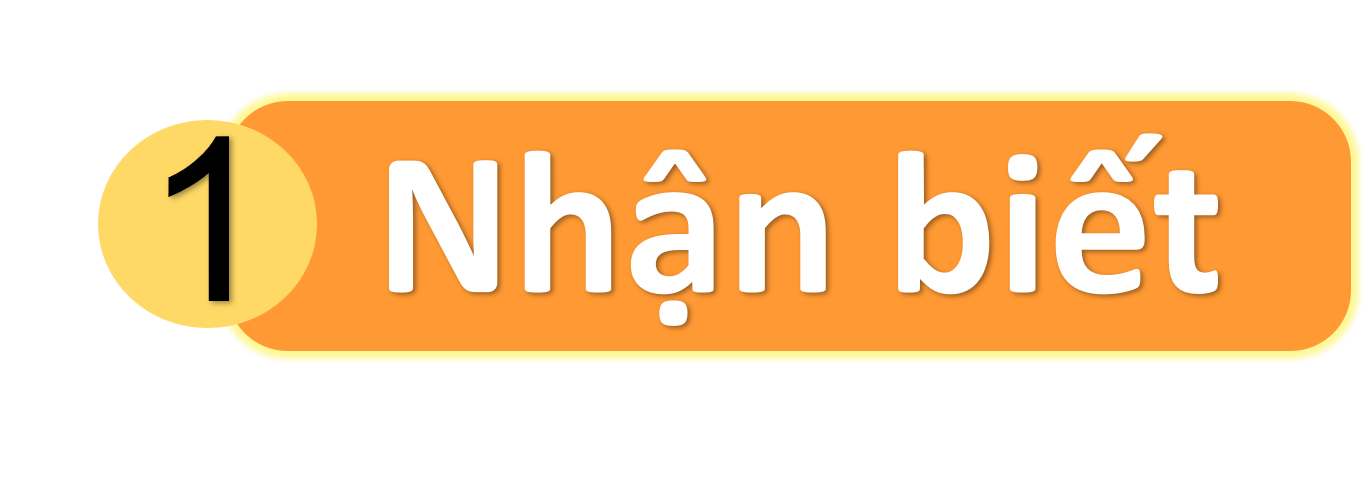 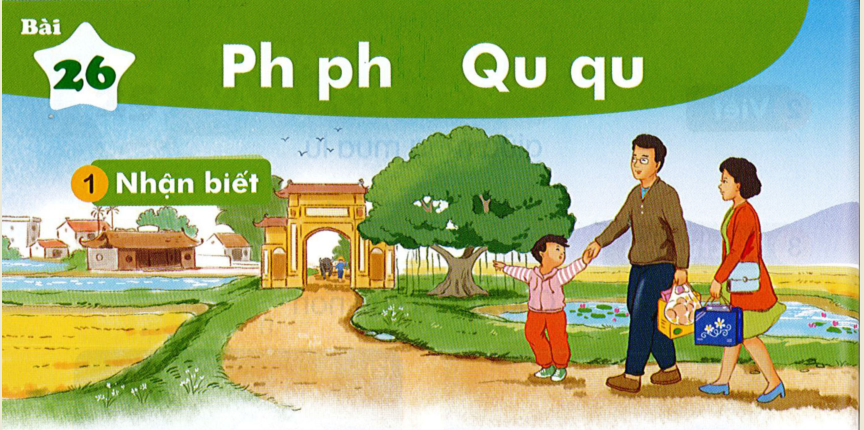 ph
qu
Cả nhà từ phố về thăm quê
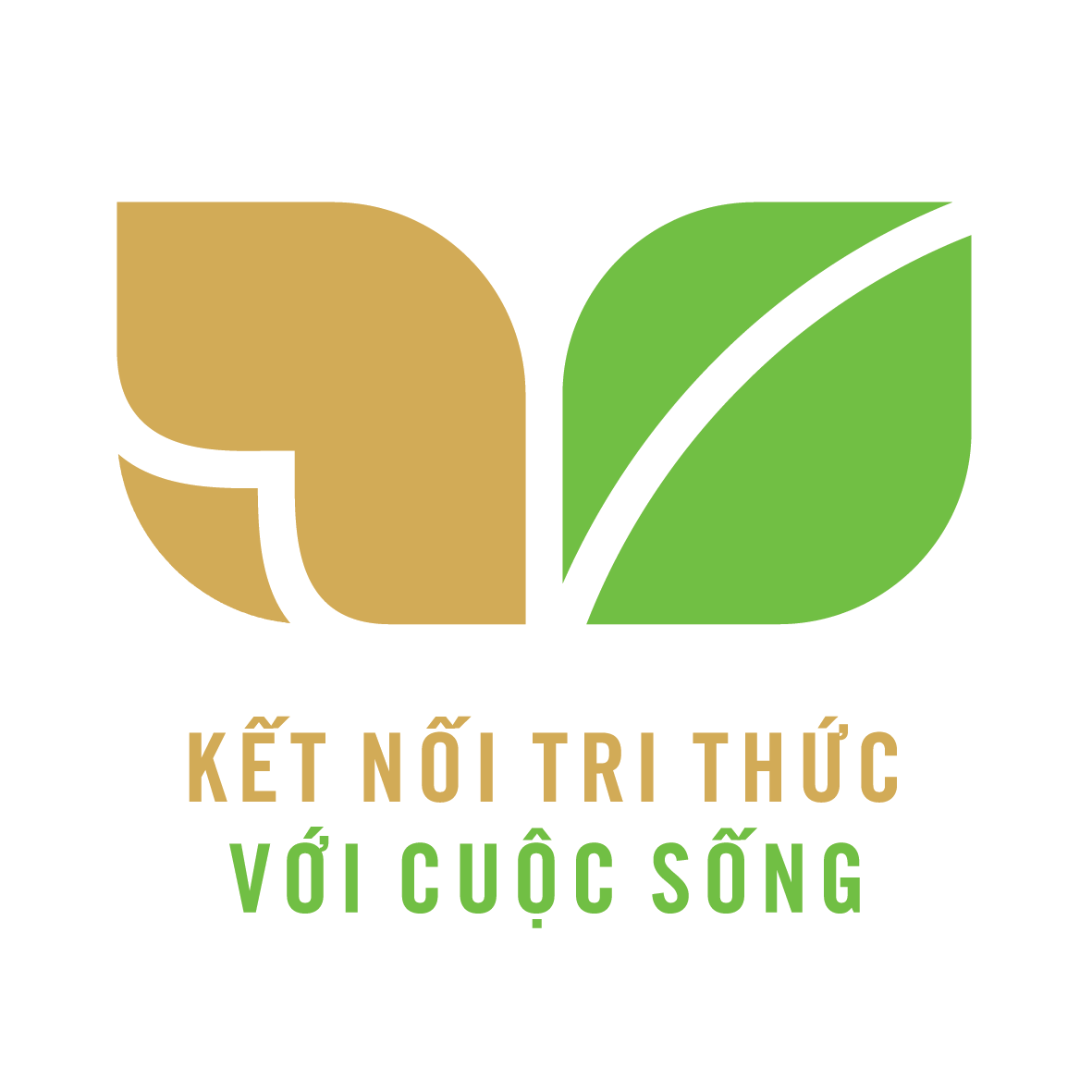 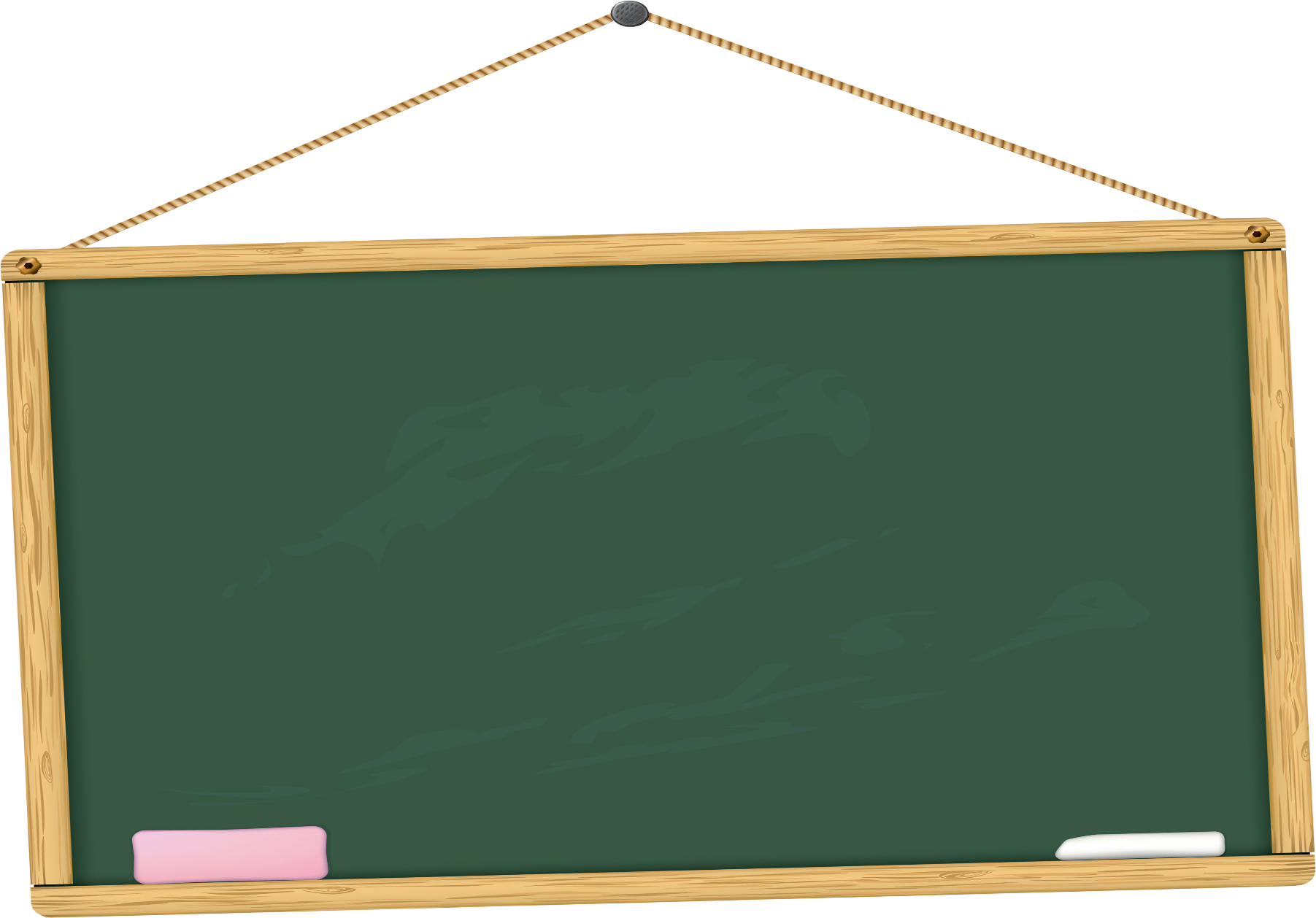 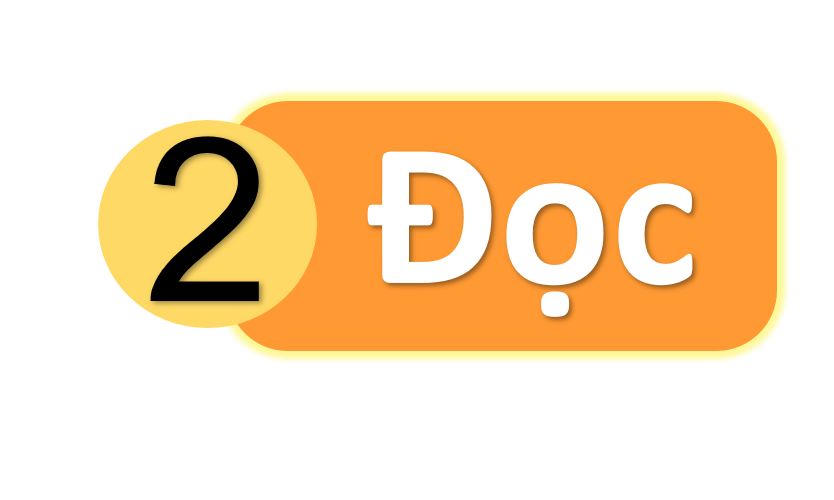 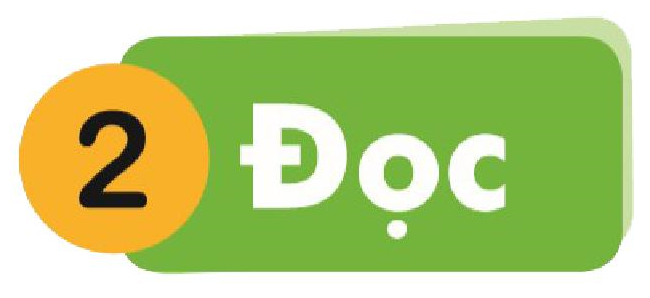 p - ph
qu
ph
ô
qu
ê
phố
quê
Phà    phí     phở     quạ    quê     quế
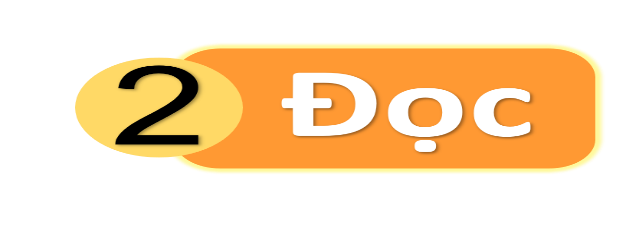 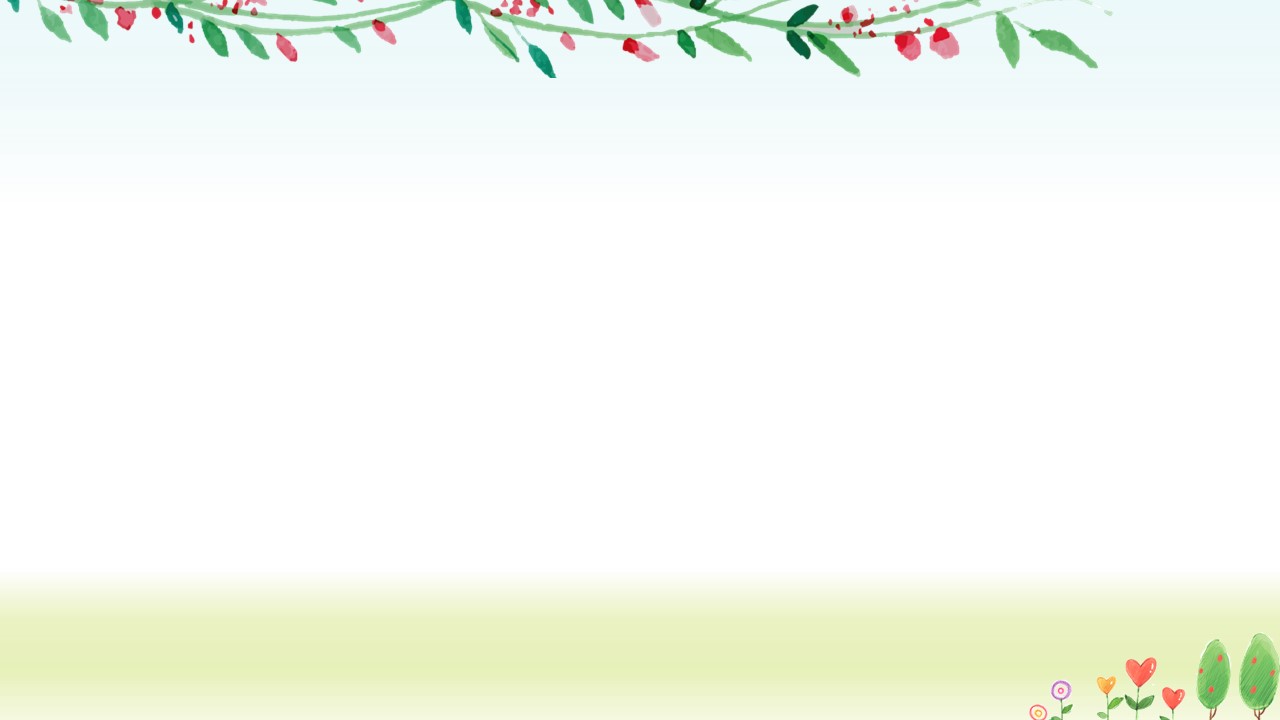 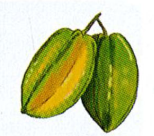 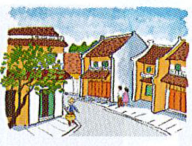 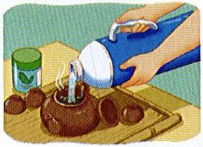 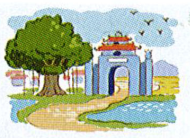 quê nhà
quả khế
pha trà
phố cổ
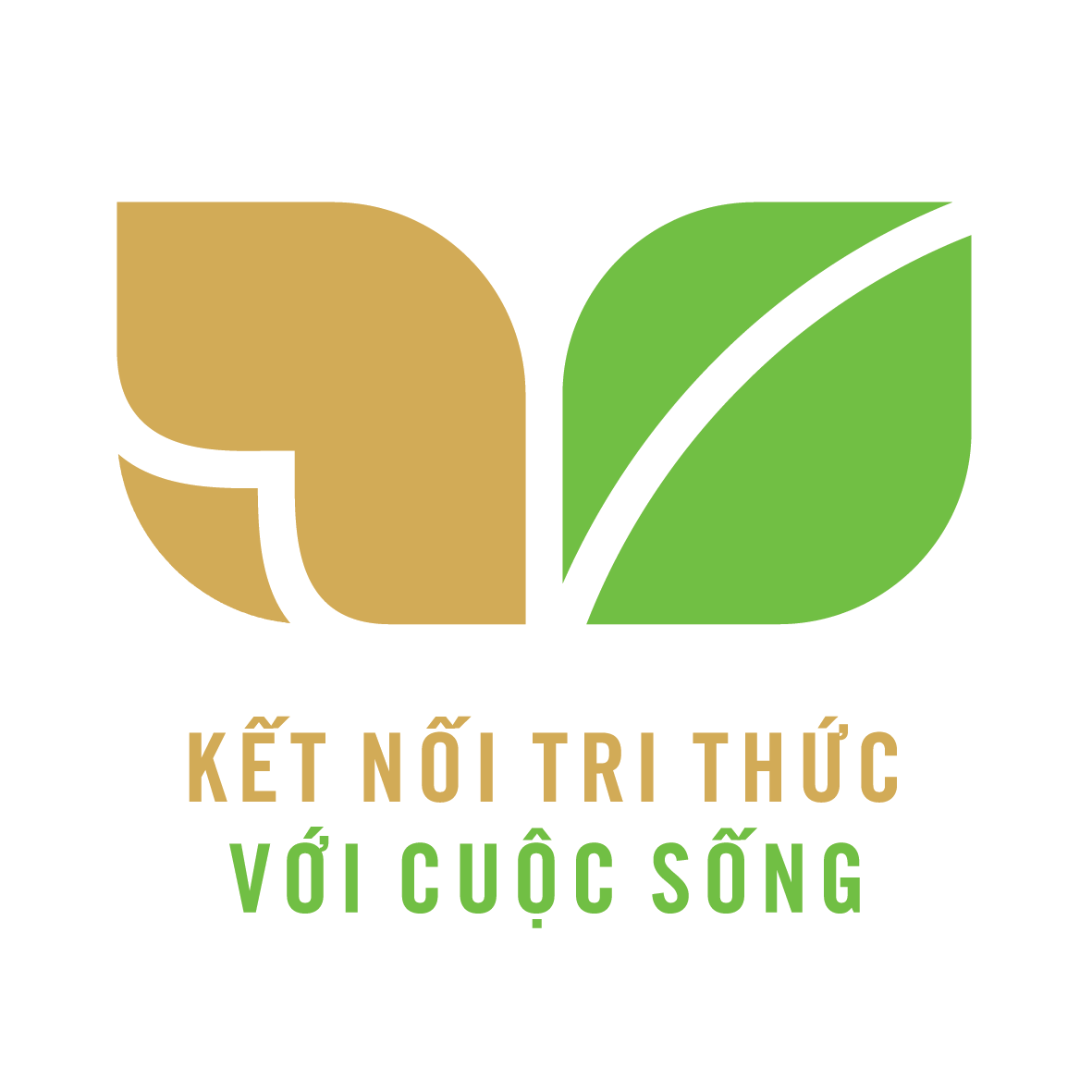 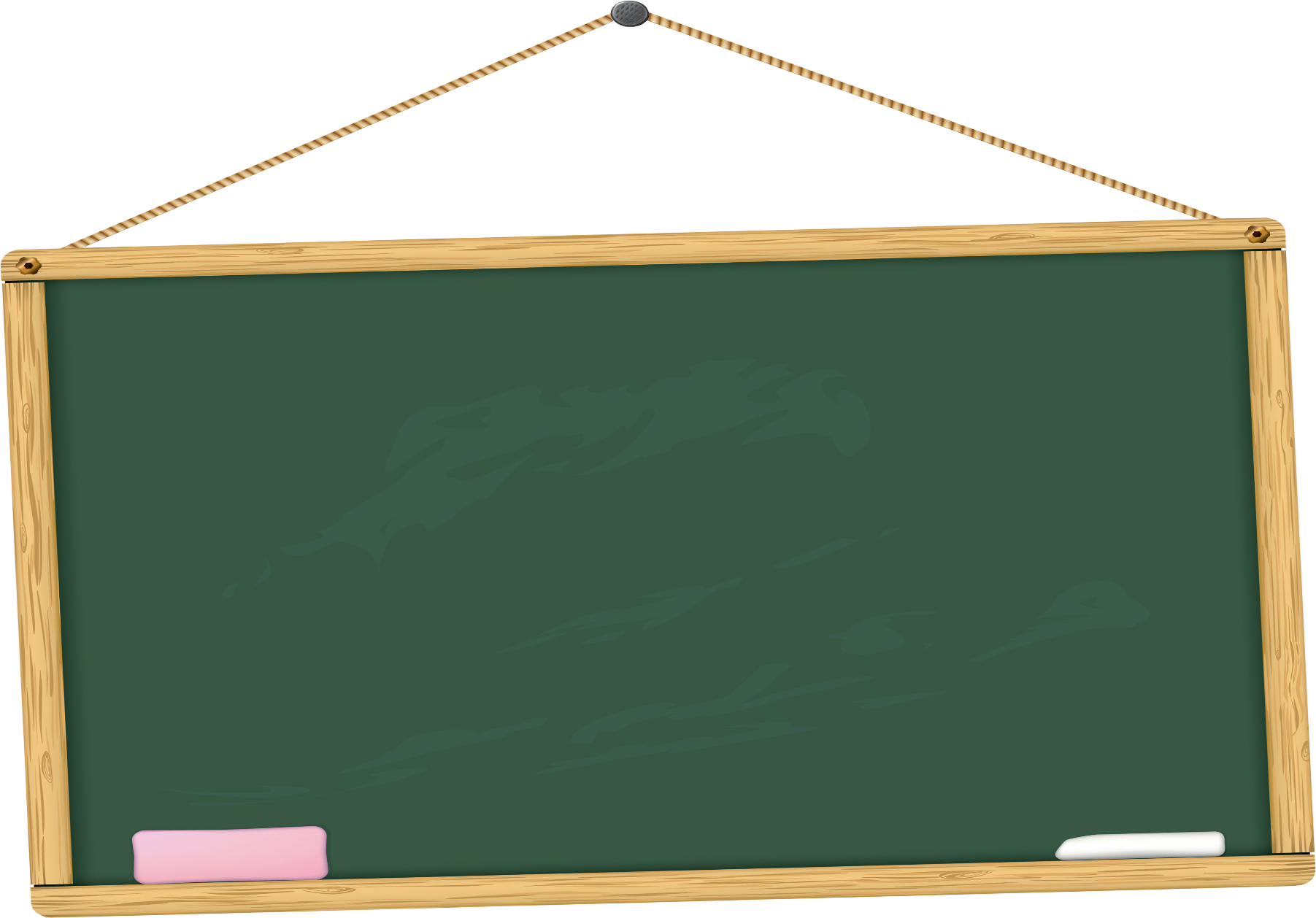 Viết bảng
ǯǯǯǯǯǯǯǯǯǯǯǯǯǯǯ
Ǯǯǯǯǯǯǯǯǯǯǯǯǯǯǯ
Ǯǯǯǯǯǯǯǯǯǯǯǯǯǯǯ
ǯǯǯǯǯǯǯǯǯǯǯǯǯǯǯ
ǯǯǯǯǯǯǯǯǯǯǯǯǯǯǯ
ǯǯǯǯǯǯǯǯǯǯǯǯǯǯǯ
ǯǯǯǯǯǯǯǯǯǯǯǯǯǯǯ
Ǯǯǯǯǯǯǯǯǯǯǯǯǯǯǯ
Ǯǯǯǯǯǯǯǯǯǯǯǯǯǯǯ
ǯǯǯǯǯǯǯǯǯǯǯǯǯǯǯ
ph
ph
ph
ph
ph
ph
ph
­­qu
­­qu
­­qu
­­qu
­­qu
­­qu
­­qu
­­pha trà
­­pha trà
­­pha trà
­­quê nhà
­­quê nhà
­­quê nhà
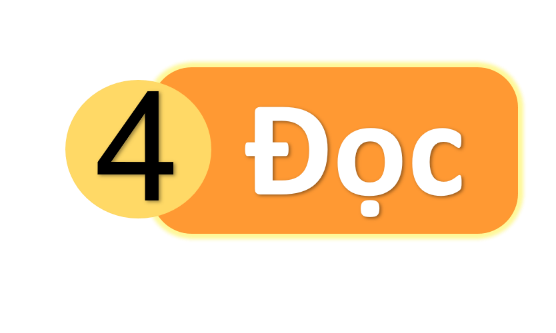 Bà ra thủ đô. Bà cho bé quà quê. Bố đưa Hà đi bờ Hồ, phố cổ.
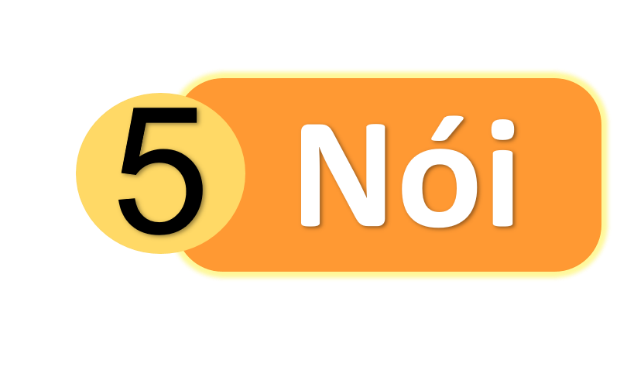 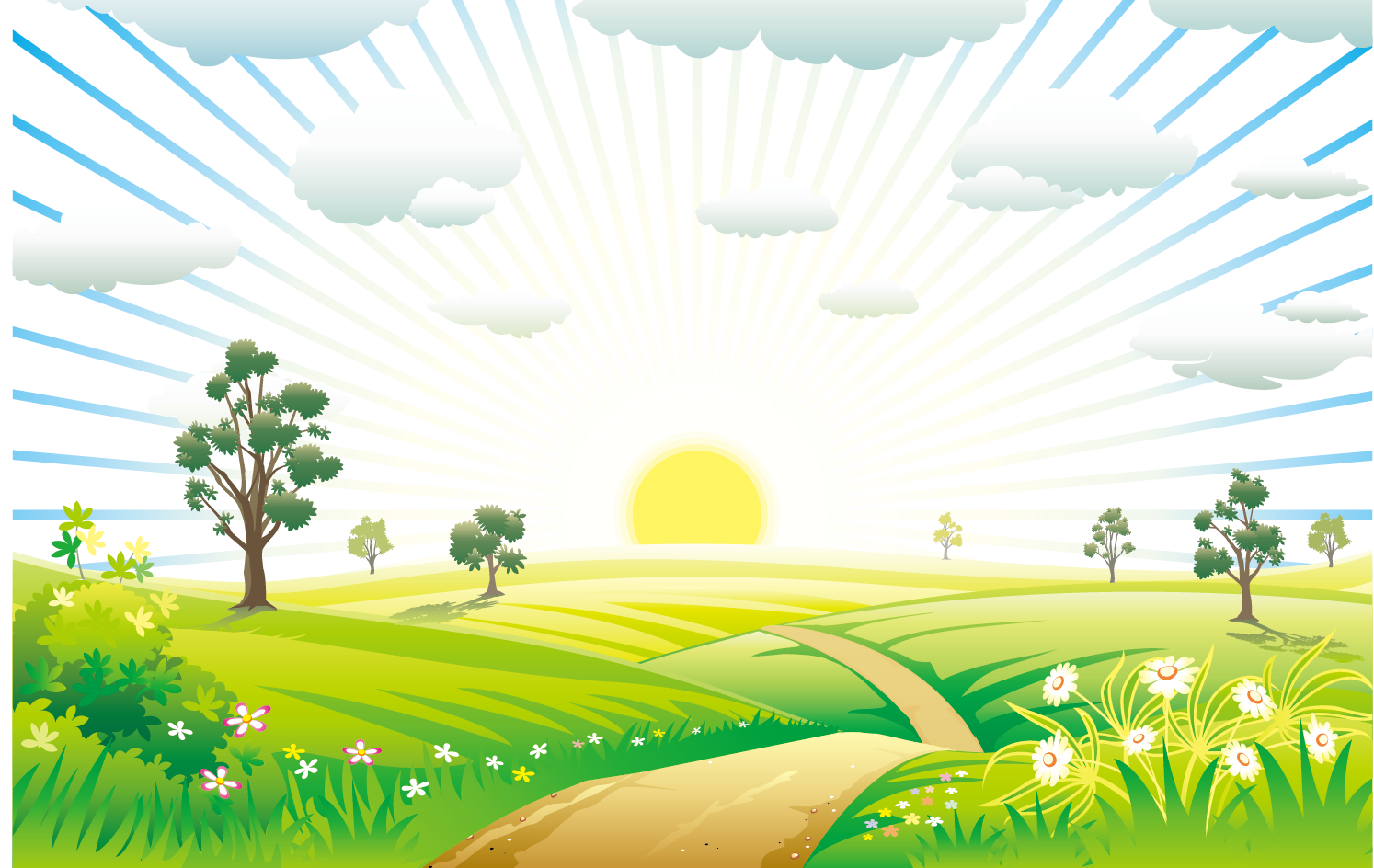 CỦNG CỐ BÀI HỌC
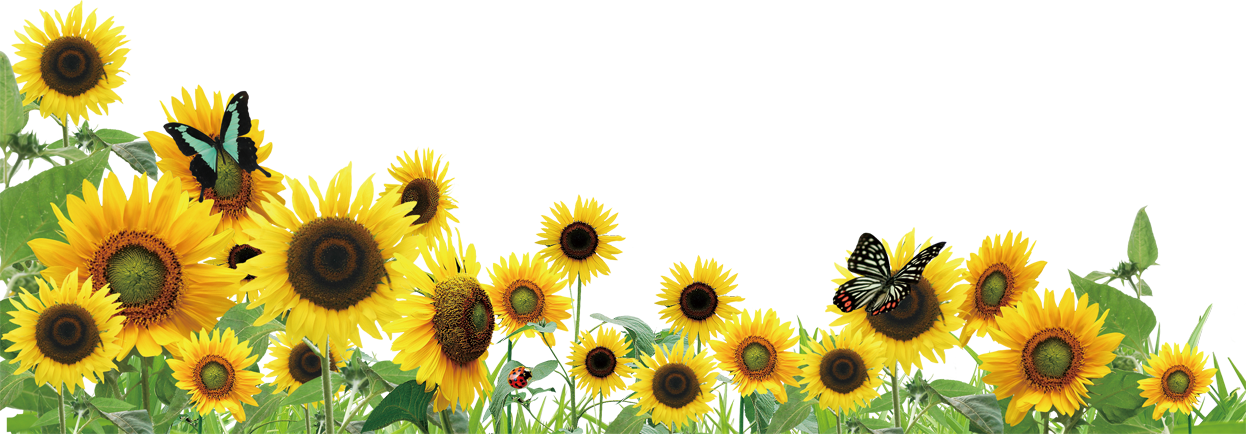